Statistika, projekt, prezentace
Sociologický výzkum v umění a kultuře
Kvantifikace
2
Dva zákony statistiky
Centrální limitní věta
za poměrně širokých podmínek rozdělení průměru a součtu n nezávislých náhodných veličin pro rostoucí hodnoty n tíhne k normálnímu rozdělení bez ohledu na tvar pravděpodobnostní funkce.

Zákon velkých čísel
když Xi jsou nezávislé náhodné veličiny se stejným rozdělením a konečným rozptylem, tak s rostoucí velikostí výběru jejich výběrový průměr výběru konverguje ke střední hodnotě.
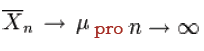 3
Střední hodnoty
Aritmetický průměr
Závisí na všech členech řady, vč. krajních hodnot
Obvykle nejpřesnější střední hodnota
Různé řady se stejným obsahem – podobný průměr

Modus
Nejčetnější hodnota
Bimodalita
Není ovlivněn extrémními hodnotami
Možno často určit odhadem
„normální případ“ vs. typická hodnota - typ
4
Střední hodnoty a variabilita
Medián
Nepodléhá vlivu extrémních hodnot
Nevyžaduje úplnou řadu (otevřené intervaly)
Centralita řady 

Směrodatná odchylka


M+s 68%
M+2s 95%
M+3s 99,7%
Pravidlo 3 sigma
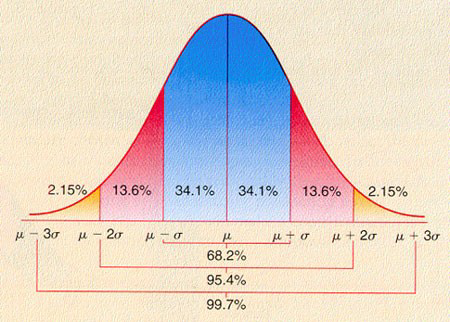 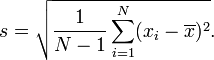 5
Statistické procedury a výběry
Statistická procedura
Vyčerpávající
Výběrová – výběrový soubor

Výběr
Náhodný
Záměrný
Smíšený

Reprezentativnost
6
Výběrové postupy
Náhodné výběry
Prostý náhodný výběr
S vrácením, bez vrácení
Mechanický výběr
Dvoustupňový výběr

Smíšené
Výběr oblastní (stratifikovaný) 
Výběr pomocí kvót (VVM)
7
Reprezentativnost vzorku populace
přibližná shoda struktury vzorku a populace(±5% povolené odchylky). 

možnost akceptování kvantitativního kritéria pro reprezentativnost
do 100………80%
do 1 000…… 40%
do 10 000…… 7,5%
do 100 000…… 1,5%
do 1 000 000…… 0,25%
do 10 000 000…… 0,075%
Výzkumný projekt (Hendl 2004)
1. Název projektu.

2. Abstrakt nebo souhrn.

3. Přehled dosažených výsledků a účel a cíle výzkumu. 

4. Formulace cílů výzkumu a hypotéz.

5. Plán výzkumu.

6. Řešení finančních a etických aspektů.
Výzkumná zpráva
Jasně stanovený cíl výzkumu
Kdo výzkum financoval
Kdo výzkum vedl, případně kdo se na něm podílel

Shrnutí nejdůležitějších zjištění na začátku zprávy
Prezentace vybraných výsledků formou grafů a tabulek
Text výsledky komentuje a dává je do širšího kontextu
Technické údaje: kdy byl proveden sběr dat, počet respondentů, jakým způsobem byl proveden výběr, metoda dotazování

Příloha: kompletní výsledky v tabulkách a formulář dotazníku
10
Příprava projektu
Předvýzkum
Sociografický přehled
Sonda

Pilotáž

Plán výzkumu
Personální
Harmonogram
Finanční rozpočet
11
Prezentace dat
Tabulky

Grafy
Průběh vývoje
Struktura
Rozmístění

Názornost vs. přesnost
12
Sloupcový graf
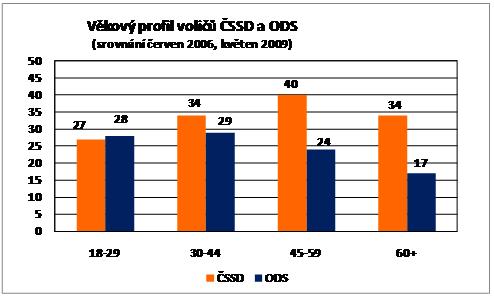 13
Výsečový (koláčový) graf
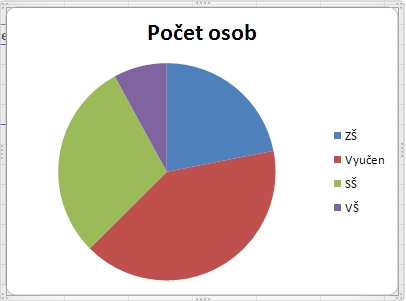 14
„Vodopádový graf“
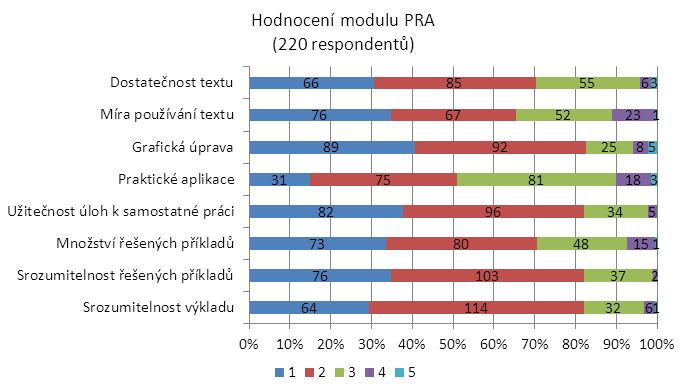 15
Krabicový graf
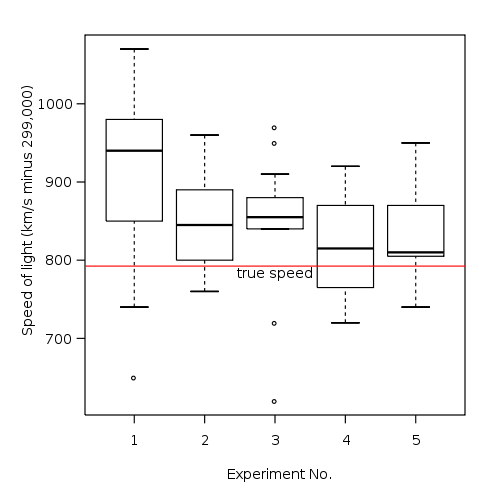 16
Prezentační dovednosti
Cíl – informovat, ukázka, podpora výuky…
Prezentace – prostředek/nástroj
Forma:
jednoduchost
srozumitelnost
zaujmout
nenutit posluchače myslet
Shodný slovník
17
Zásady prezentace
Důležité věci v bodech - nerozepisujte celé odstavce. Každá stránka by měla obsahovat jednu hlavní myšlenku a max. 5 odkazů. Jen tak ji udržíte přehlednou. 
Zvolte čitelný font - používejte malá písmena, avšak v dostatečné velikosti.
Velká písmena používejte jen v nadpisu. Zvolte pro celou prezentaci jeden font. 
Dodržujte grafický formát - zvolte jednotný grafický formát pro celou prezentaci. Obecenstvo se lépe zorientuje. 
Barvy - používejte barvy. Maximálně však 4 barvy v doplňkových odstínech. I zde platí, že “někdy méně znamená více”. 
Postupné odkrývání - při prezentaci používejte metodu postupného odkrývání. Udržíte tak pozornost posluchačů u aktuálního tématu.
18
Typologie posluchačů
Vizuální typ

Kinestetický typ

Auditivní typ
19
Technika projevu – několik rad
Předem vyzkoušet funkčnost prezentace
Mluvit nahlas
Prezentaci nečteme a neučíme se nazpaměť
Stojíme stranou prezentace a k publiku čelem, nepřešlapujeme
Zvýšení pozornosti – prázdný snímek, odmlčení se, otázky, přestávka
Sledujeme zbývající čas
Nežvýkat, usmát se, zdvořilost

Oční kontakt

Q&A
Parking lot
20